Mean Field for Markov Decision Processes: from Discrete to Continuous Optimization
Jean-Yves Le Boudec,
Nicolas Gast,
Bruno Gaujal
July 26, 2011
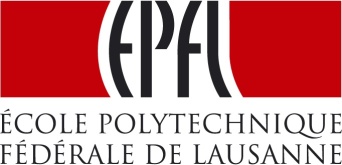 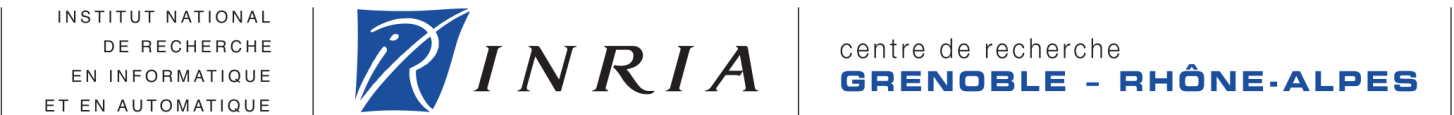 1
Contents
Mean Field Interaction Model 
Mean Field Interaction Model with Central Control
Convergence and Asymptotically Optimal Policy
2
1
Mean Field Interaction Model
3
Mean Field Interaction Model
Time is discrete

N objects, N large
Object n has state Xn(t)
(XN1(t), …, XNN(t)) is Markov

Objects are observable only through their state
“Occupancy measure”MN(t) = distribution of object states at time t
Example [Khouzani 2010 ]:   MN (t) = (S(t), I(t), R(t), D(t)) with S(t)+ I(t) + R(t) + D(t) =1
	S(t) = proportion of nodes in state `S’
βI
S
I
α
q
b
D
R
4
Mean Field Interaction Model
Time is discrete

N objects, N large
Object n has state Xn(t)
(XN1(t), …, XNN(t)) is Markov

Objects are observable only through their state
“Occupancy measure”MN(t) = distribution of object states at time t

Theorem  [Gast (2011)] MN(t) is Markov

Called “Mean Field Interaction Models” in the Performance Evaluation community[McDonald(2007), Benaïm and Le Boudec(2008)]
5
Intensity I(N)
I(N)  = expected number of transitions per object per time unit

A mean field limit occurs when we re-scale time by I(N)i.e. we consider XN(t/I(N))


I(N) = O(1): mean field limit is in discrete time  [Le Boudec et al (2007)]I(N) = O(1/N): mean field limit is in continuous time [Benaïm and Le Boudec (2008)]
6
Virus Infection [Khouzani 2010]
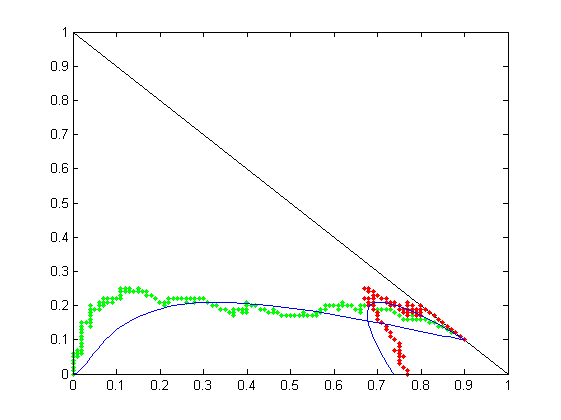 α = 0.1
I
N nodes, homogeneous, pairwise meetings 
One interaction per time slot, I(N) = 1/N; mean field limit is an ODE 
Occupancy measure isM(t) = (S(t), I(t), R(t), D(t)) with S(t)+ I(t) + R(t) + D(t) =1
	S(t) = proportion of nodes in state `S’
(S+R, I)
(S, I)
mean field limit
dead nodes
S+R
or S
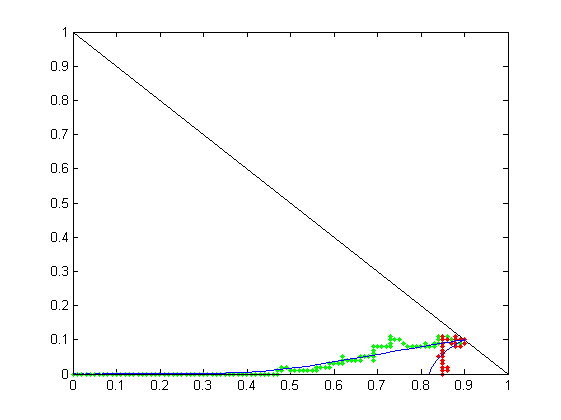 α = 0.7
I
βI
S
I
N = 100, q=b =0.1, β =0.6
α
q
b
D
R
S+R
or S
7
The Mean Field Limit
Under very general conditions (given later) the occupancy measure converges,  in law, to a deterministic process, m(t),  called the mean field limit



Finite State Space => ODE
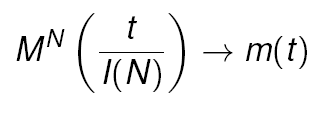 8
Sufficient Conditions for Convergence
[Kurtz 1970], see also [Bordenav et al 2008], [Graham 2000]
Sufficient conditon verifiable by inspection:Example: I(N) = 1/NSecond moment of number of objects affected in one timeslot = o(N)
Similar result when mean field limit is in discrete time [Le Boudec et al 2007]
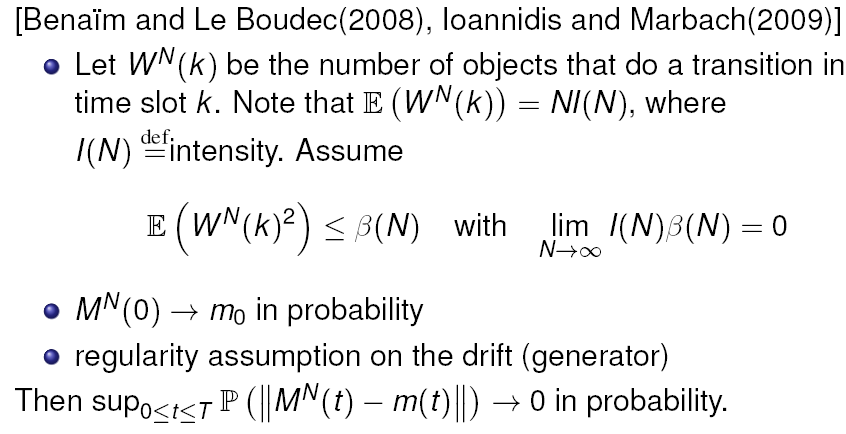 9
The Importance of Being Spatial
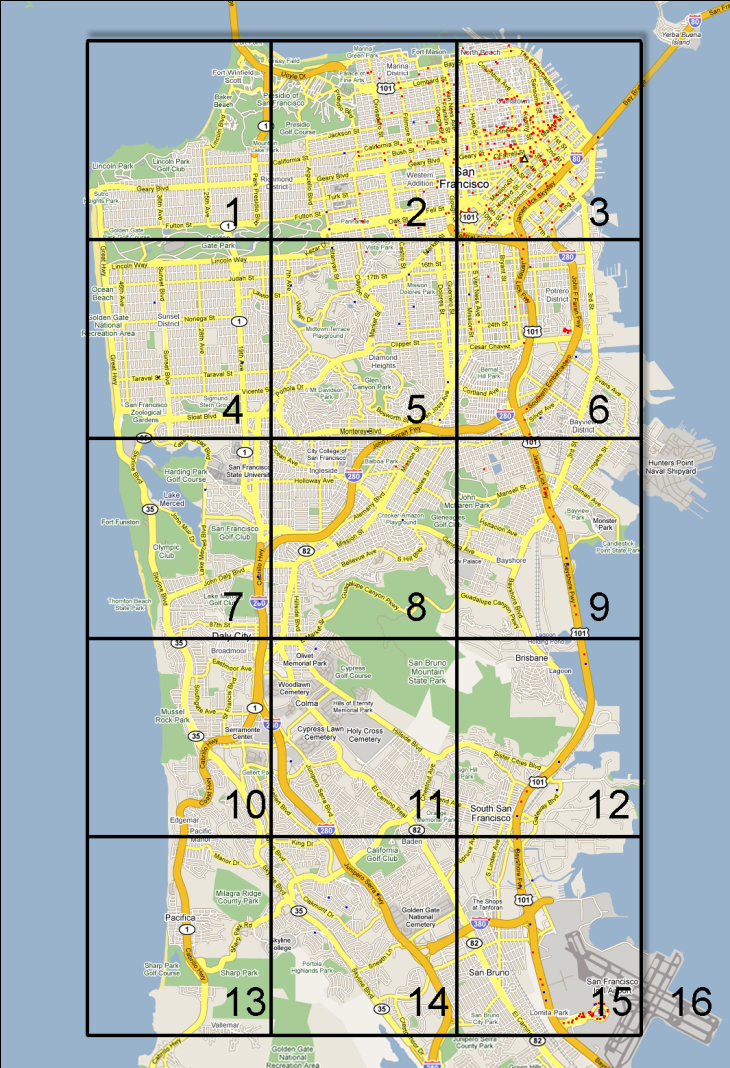 Mobile node state = (c, t)c = 1 … 16 (position)
     t  ∊ R+ (age of gossip)
Time is continuous, I(N) = 1
Occupancy measure is Fc(z,t) = proportion of nodes that at location c and have age ≤ z[Age of Gossip, Chaintreau et al.(2009)]
10
2
Mean Field Interaction Model with Central Control
11
Markov Decision Process
Central controller
Action state A (metric, compact)
Running reward depends on state and action
Goal: maximize expected reward over horizon T
Policy π selects action at every time slot 
Optimal policy can be assumed Markovian  (XN1(t), …, XNN(t)) -> action
Controller observes only object states
=> π  depends on MN(t) only
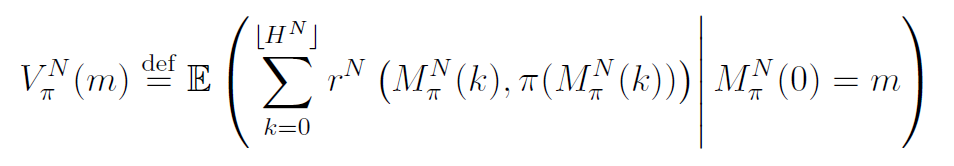 12
Example
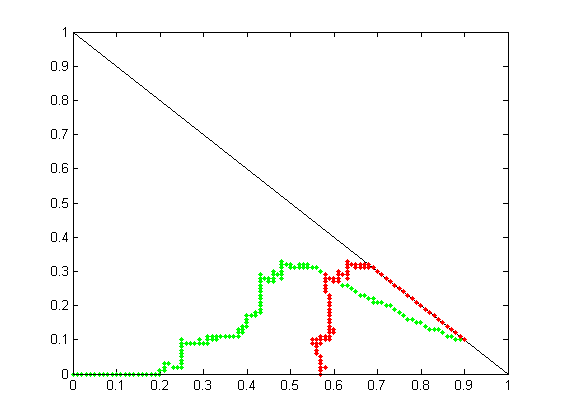 θ = 0.68
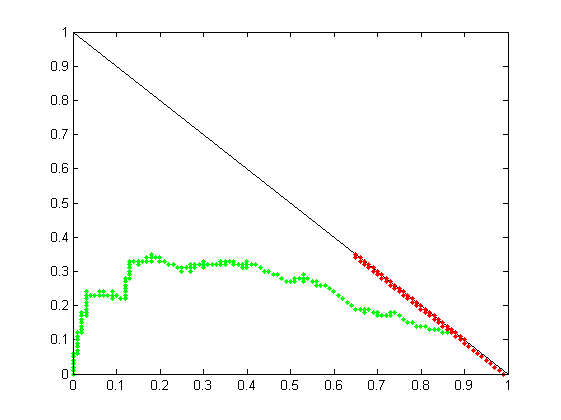 θ = 0.65
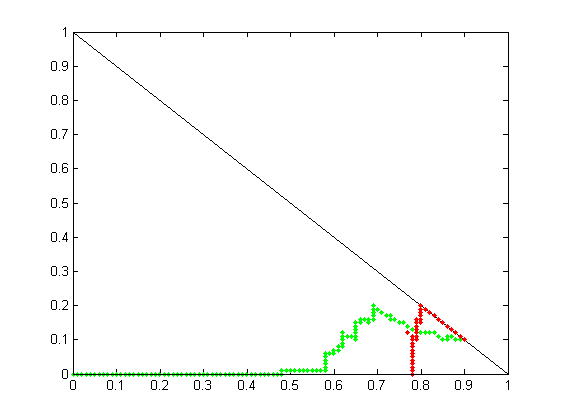 θ = 0. 8
13
Optimal Control
Optimal Control Problem
Can be found by iterative methods

State space explosion (for m)
Find a policy π  that achieves (or approaches) the supremum in 
	m is the initial condition of occupancy measure
14
Can We Replace MDP By Mean Field Limit ?
Assume the mean field model converges to fluid limit for every action
E.g. mean and std dev of transitions per time slot is O(1)
Can we replace MDP by optimal control of mean field limit ?
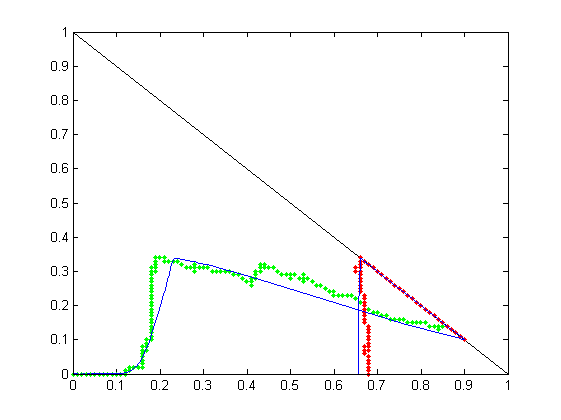 15
Controlled ODE
Mean field limit is an ODE
Control  =  action function α(t)
Example:
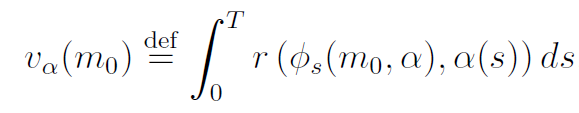 α
α
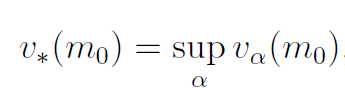 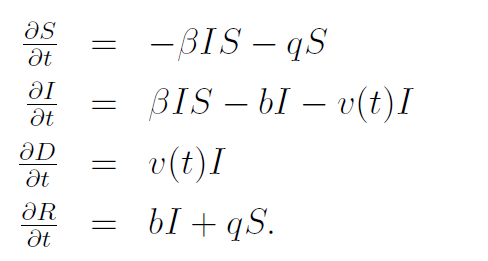 if t > t0 α(t) = 1  else α(t) = 0
16
Optimal Control for Fluid Limit
Optimal function α(t) Can be obtained with Pontryagin’s maximum principle or Hamilton Jacobi Bellman equation.
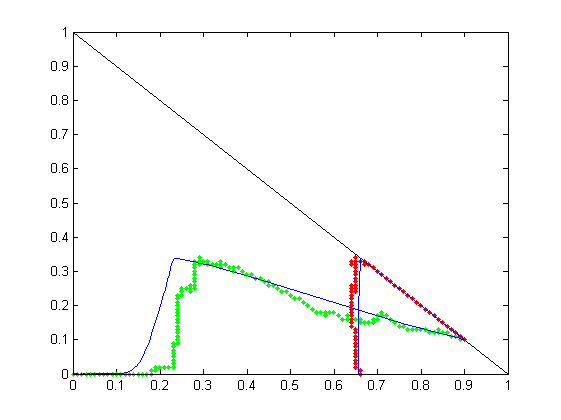 t0 =5.6
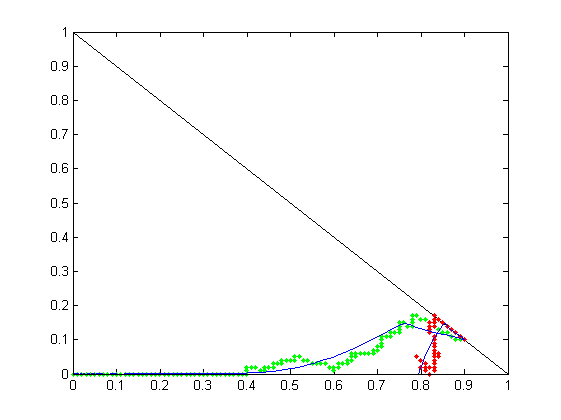 t0 =1
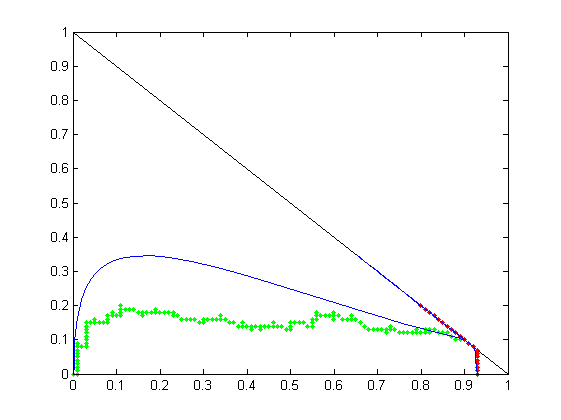 t0 =25
17
3
Convergence, Asymptotically Optimal policy
18
Convergence Theorem
Theorem [Gast 2011]Under reasonable regularity and scaling assumptions:
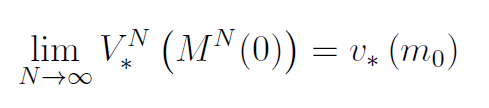 Optimal value for system
with N objects (MDP)
Optimal value for fluid limit
19
Convergence Theorem
Theorem [Gast 2011]Under reasonable regularity and scaling assumptions:
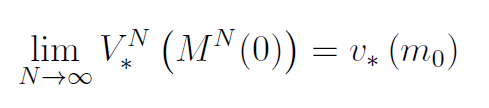 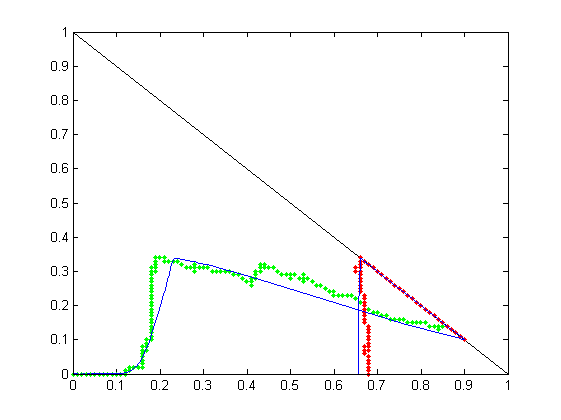 Does this give us an asymptotically optimal policy ?
	Optimal policy of system with N objects may not converge
20
Asymptotically Optimal Policy
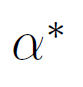 Let         be an optimal policy for mean field limit 
Define the following control for the system with N objects
At time slot k, pick same action as optimal fluid limit would take at time t = k I(N)
This defines a time dependent  policy.

Let           = value function when applying         to system with N objects
Theorem [Gast 2011]
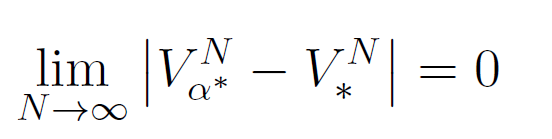 Optimal value for system
with N objects (MDP)
Value of this policy
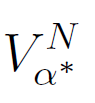 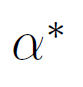 21
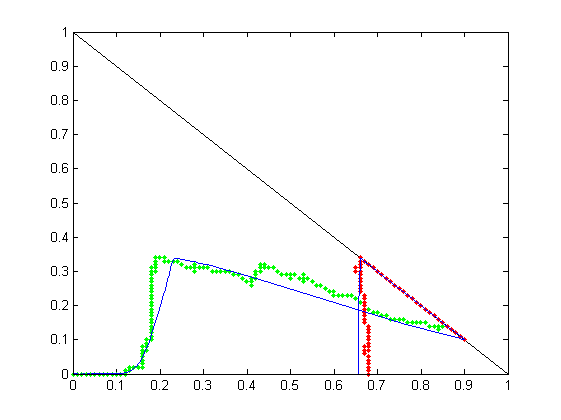 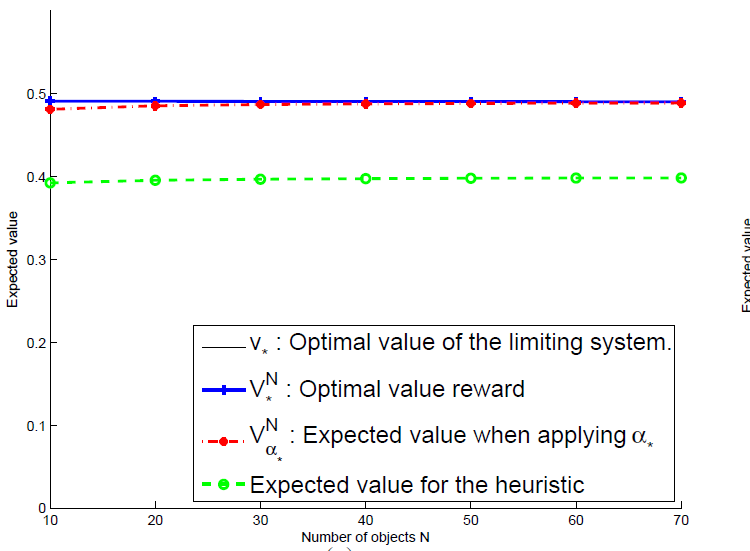 22
Conclusions
Optimal control on mean field limit is justified
A practical, asymptotically optimal policy can be derived
23
Questions ?
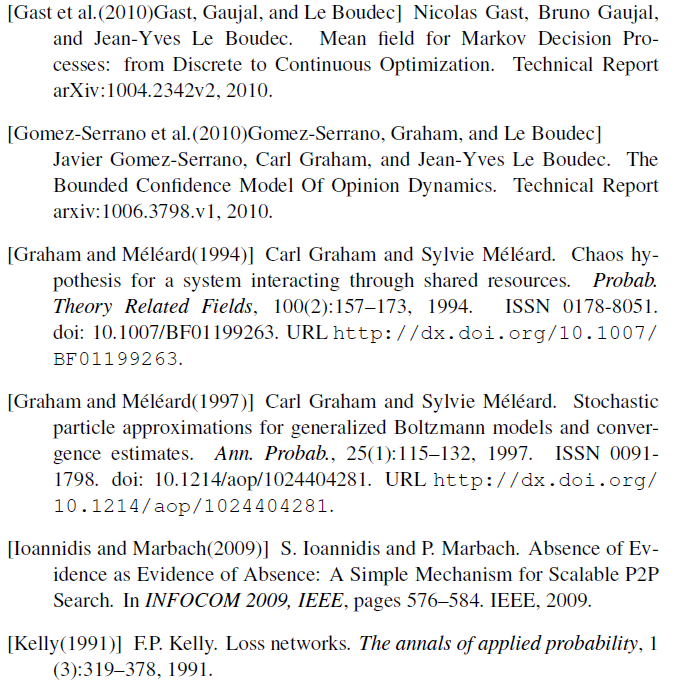 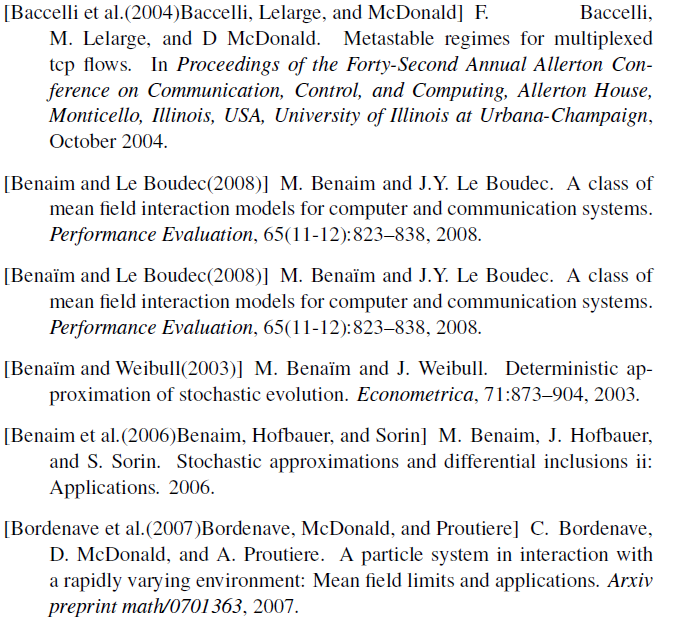 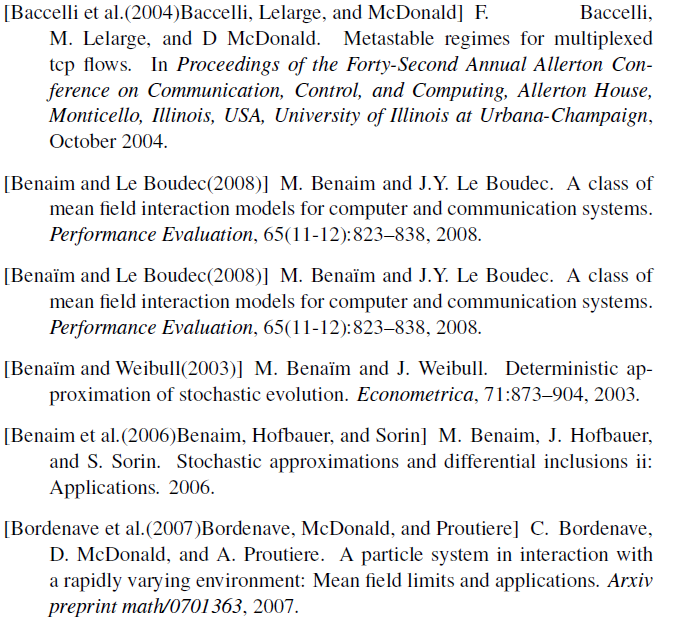 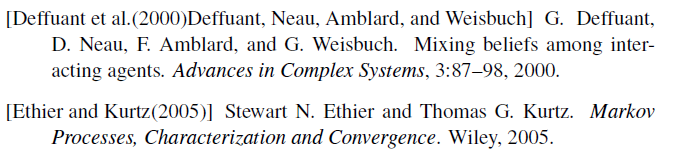 [Khouzani 2010]
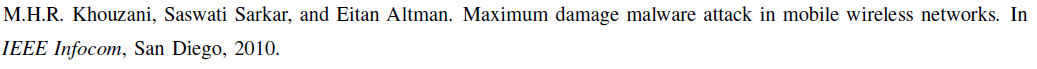 24